Programa de Pós-graduação Stricto Sensu: Visão e Trabalho
Dr. Alexandre Rasi Aoki
Agenda
Apresentação Pessoal
Objetivos
Programa de Pós-graduação
Docente
Discente
Docente + Discente
CAPES
CV Lattes
Referências
Encerramento
<número>
Apresentação Pessoal
<número>
Apresentação Pessoal
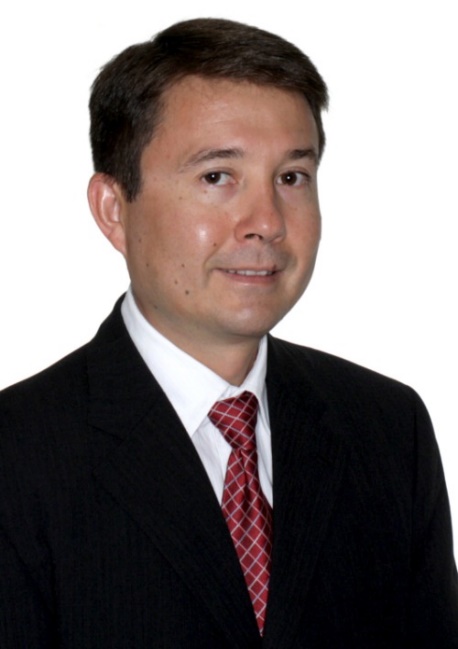 Dr. em Eng. Elétrica (UNIFEI/2003)
UFPR (2008)
Professor Graduação / Mestrado / Doutorado
Lactec (2003/2017)
Pesquisador / Coordenador de PG / Gerente
Cigre Brasil (M’06)
Coordenador do CE-C6
IEEE (M’12 e SM’17)
CNPq (2014)
Bolsista de DT Nível 2
Carreira em números
Artigos em periódicos > 30
Capítulos de livro = 8
Artigo em anais de congressos > 140
Coordenador / Pesquisador em P&D ANEEL > 30
Orientações / Coorientações de M.Sc. ~ 70
Orientações / Coorientações de Dr. = 3
Programa de computador registrado ~ 10
http://lattes.cnpq.br/0566385360819334
Objetivos
<número>
Objetivos
<número>
Programa dePós-graduação
<número>
O que é Pós-graduação Stricto Sensu?
“A pós-graduação Stricto Sensu é um sistema de cursos constituído para favorecer a pesquisa científica e o treinamento avançado.

Seu objetivo imediato é proporcionar ao estudante aprofundamento do saber que lhe permita alcançar elevado padrão de competência científica ou técnico-profissional, impossível de se adquirir no âmbito da graduação.

Para além destes interesses práticos imediatos, a pós-graduação tem por fim oferecer, dentro da universidade, o ambiente e os recursos necessários para que se realize a livre investigação científica na qual possa afirmar-se a criação nas mais altas formas da cultura universitária.”
FONTE: CAPES (2016)
<número>
<número>
Objetivos
<número>
Docente
<número>
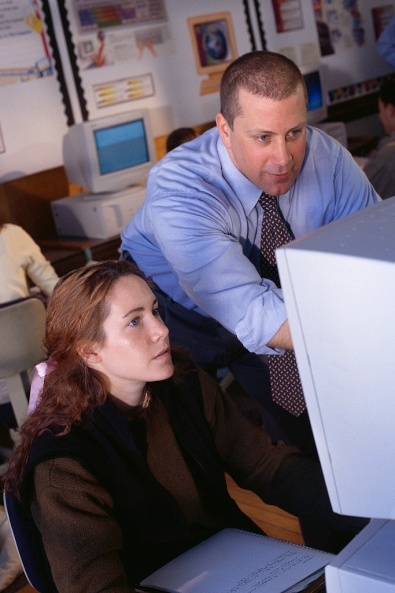 Professor Orientador
Orientar o aluno na elaboração doprojeto de mestrado/doutorado
Avaliar as atividades desenvolvidaspelo aluno e prover feedback
Propor ao aluno as atividades                        necessárias para o atendimento dos                 requisitos do PPG
Zelar pelo cumprimento de prazos do PPG
Ler e revisar documentos gerados pelo aluno
12
Professores de PPG
12
Objetivos
12
Discente
<número>
Mestrando e/ou Doutorando
Produção bibliográfica (artigos)
Congressos
Periódicos (Qualis)
Qualificação e defesa
Disciplinas
Projeto de dissertação ou tese
Aprovação em comitê de ética (Plataforma Brasil)
Exame de suficiência em línguas
Pesquisa científica
Dissertação ou tese
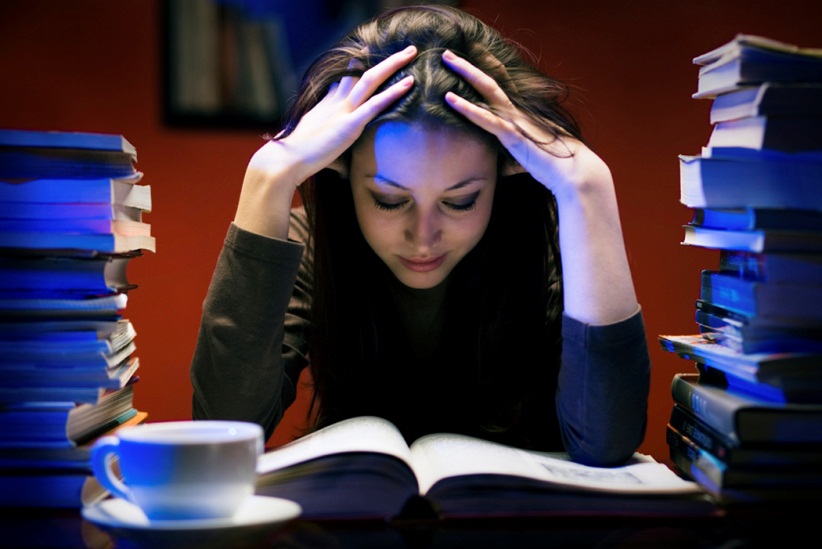 <número>
Objetivos
16
Docente + Discente
<número>
Importante
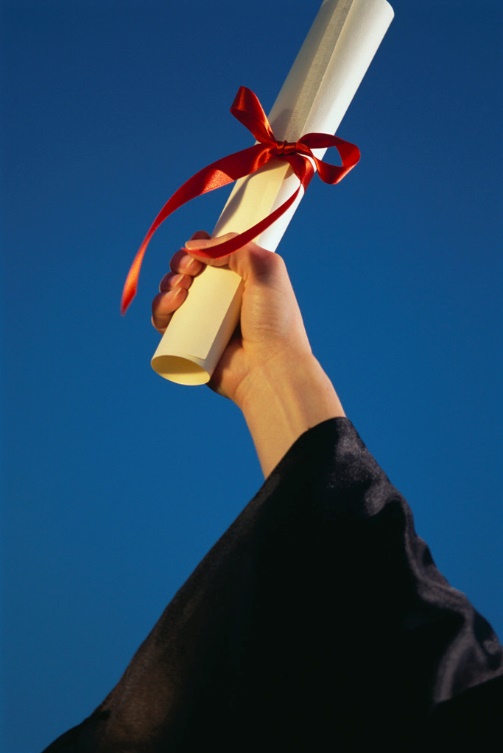 <número>
Importante
PAPER

Orientador
<número>
Importante
PAPER

Aluno
<número>
Importante
PAPER

Aluno + Orientador
<número>
Objetivos
Grupo de Pesquisa
<número>
CAPES
<número>
O que é a CAPES?
“A Coordenação de Aperfeiçoamento de Pessoal de Nível Superior (Capes) é vinculada ao Ministério da Educação (MEC)

As atividades da Capes podem ser agrupadas nas seguintes linhas de ação, cada qual desenvolvida por um conjunto estruturado de programas:
avaliação da pós-graduação stricto sensu;
acesso e divulgação da produção científica;
investimentos na formação de recursos de alto nível no país e exterior;
promoção da cooperação científica internacional.
indução e fomento da formação inicial e continuada de professores para a educação básica nos formatos presencial e a distância.”
FONTE: CAPES (2016)
<número>
Destaques
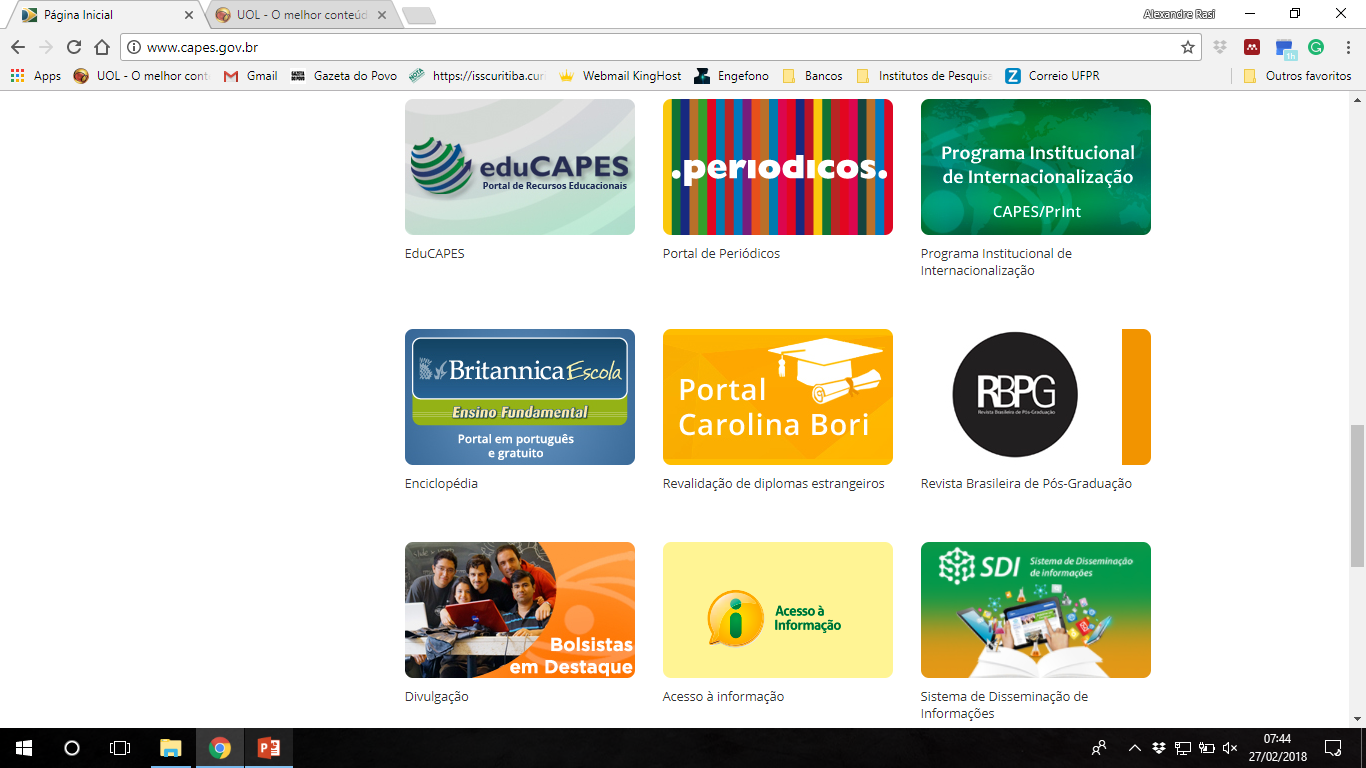 <número>
Periódicos
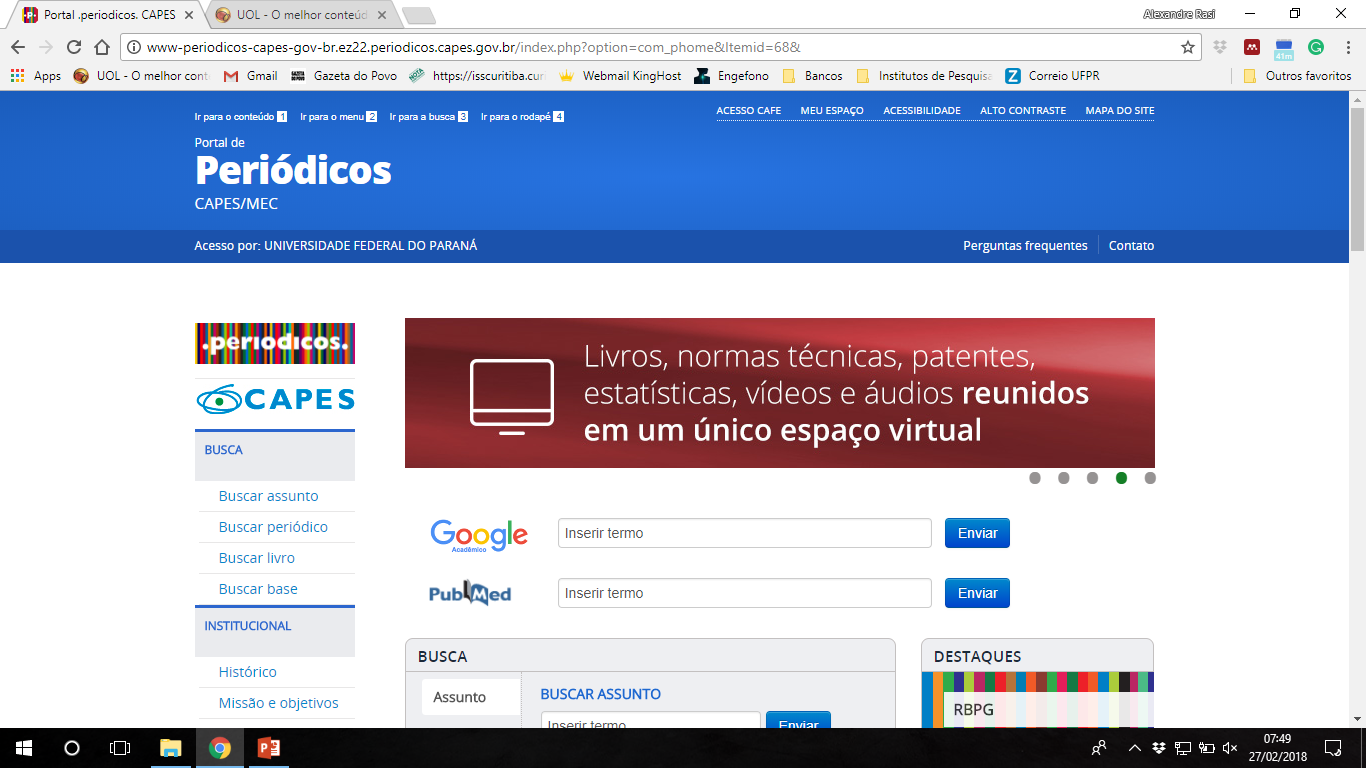 <número>
Quem é a CAPES?
Professores de PPGs
Professores de PPGs
Professores de PPGs
SOMOS NÓS!
<número>
Objetivos
<número>
CV Lattes
<número>
CV Lattes
Imprescindível para docentes e discentes de PPG
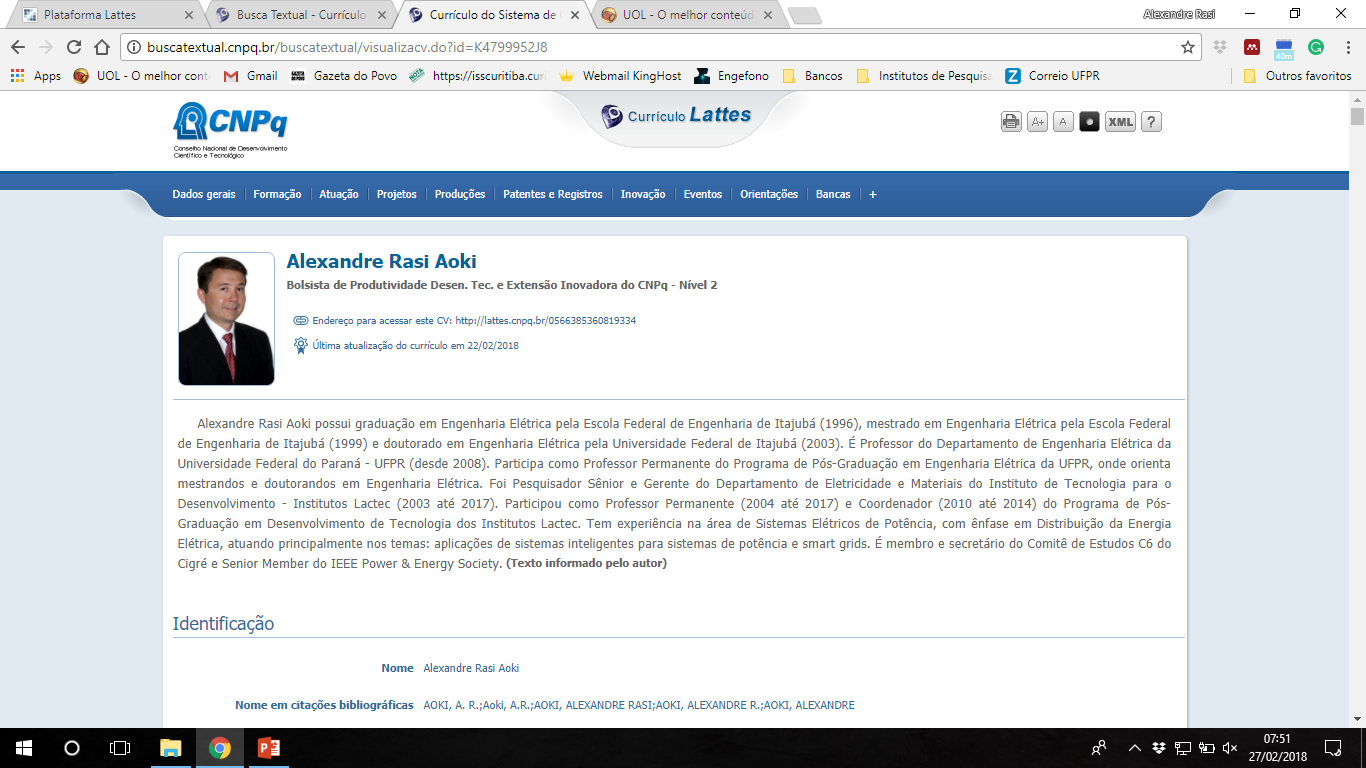 <número>
Objetivos
31
REFERÊNCIAS
<número>
Referências
ABNT. NBR 6023:2002, Informação e documentação - Referências - Elaboração. Rio de Janeiro: ABNT, 2002.
ABNT. NBR 10520:2002, Informação e documentação - Citações em documentos - Apresentação. Rio de Janeiro: ABNT, 2002.
ABNT. NBR 14724:2011, Informação e documentação - Trabalhos acadêmicos – Apresentação. Rio de Janeiro: ABNT, 2011.
BOOTH, W.C.; WILLIAMS, J.M.G.; COLOMB, G.G. A Arte da Pesquisa, 2ª Edição. São Paulo: Martin Fontes, 2008.
CERVO, A.L.; BERVIAN, P.A.; DA SILVA, R. Metodologia Científica, 6ª Edição. São Paulo: Pearson Prentice Hall, 2007.
CNPq. Ética e Integridade na Prática Científica. Brasília, DF, 2011. 4 p.
FAPESP. Código de Boas Práticas Científicas.  São Paulo, SP, 2012. 40 p.
<número>
Mensagem final
“Pós-graduação não é status,
Pós-graduação é TRABALHO”
Trabalho conjunto e contínuocom a Coordenação!
G. LAMBERT-TORRES
<número>